opdracht
18 (12) kaartjes:6 plaatjes, 6 ongelijkheden, (6 oplossingen)
zoek de juiste vijf setjes bij elkaar
pas op: je houdt precies 1 plaatje, 1 ongelijkheid en 1 oplossing over die nergens bij horen
extra uitdaging: maak bij de kaartjes die je overhoudt, mogelijke ontbrekende kaartjes (er zijn soms meerder mogelijkheden – kies dan zelf).
1
2
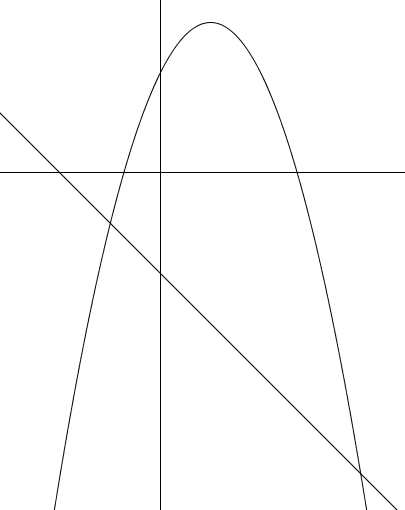 3
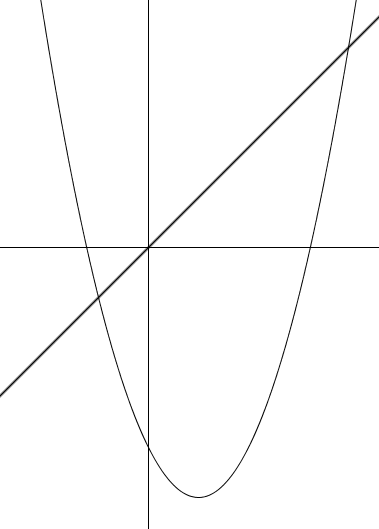 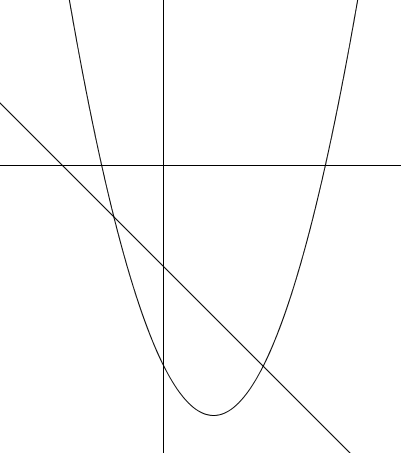 5
6
4
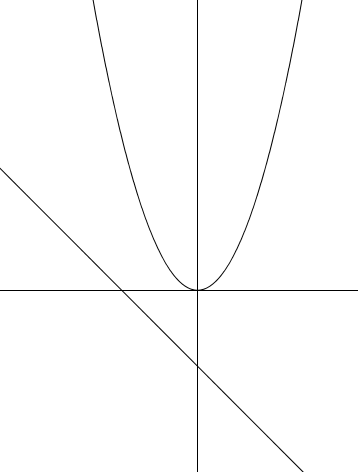 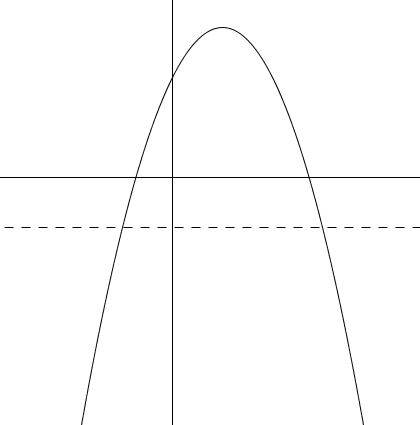 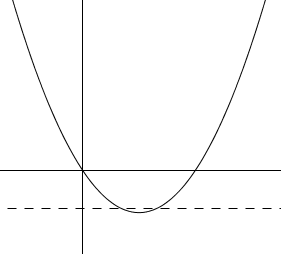 a
b
c
d
e
f
I
II
III
IV
V
VI
1
2
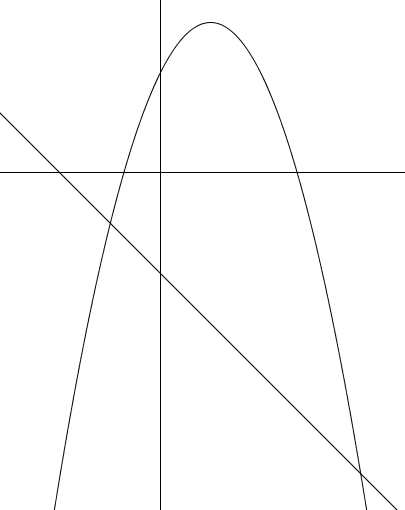 3
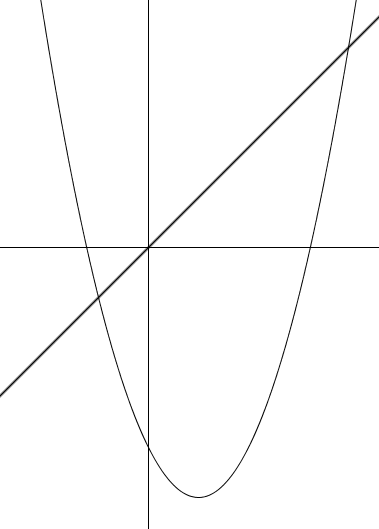 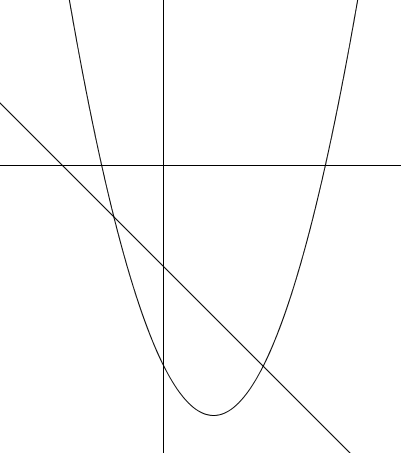 a
I
b
II
c
III
5
6
4
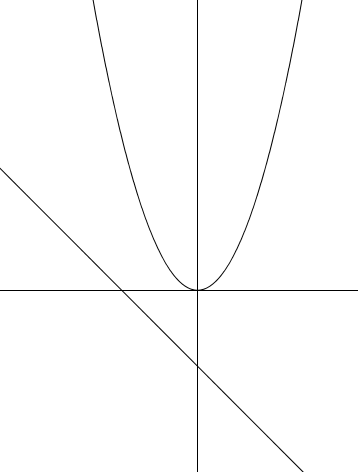 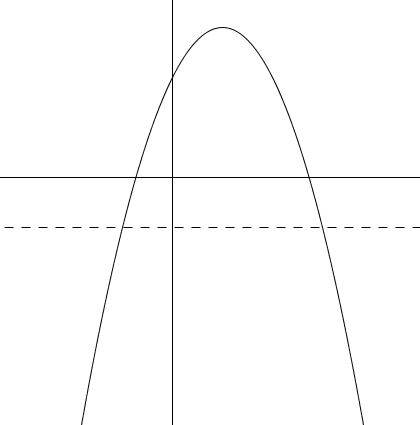 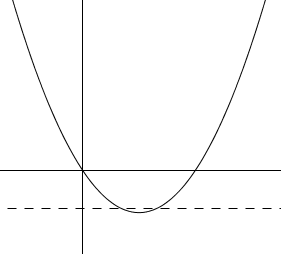 d
IV
e
V
f
VI
1
b
VI
III
2
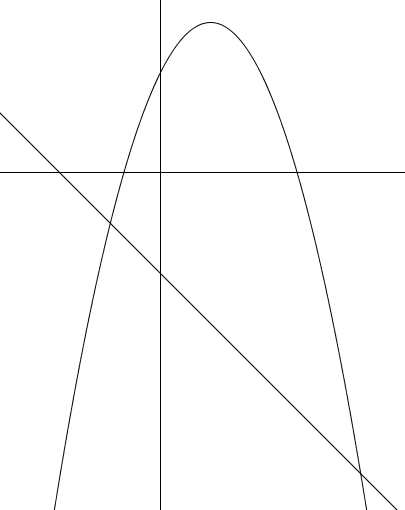 f
3
e
IV
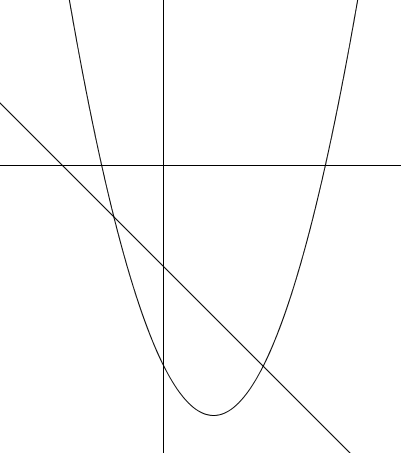 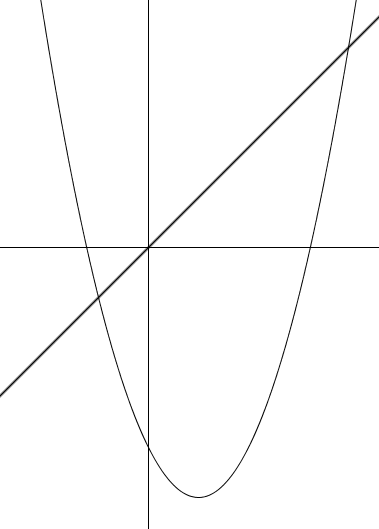 a
II
4
c
I
6
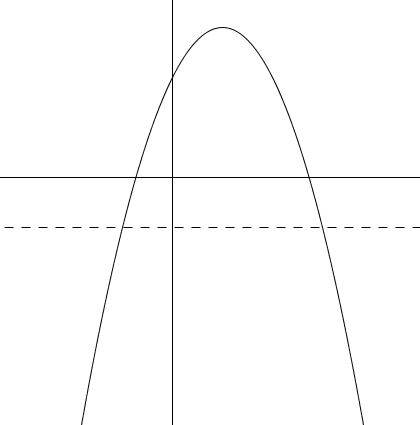 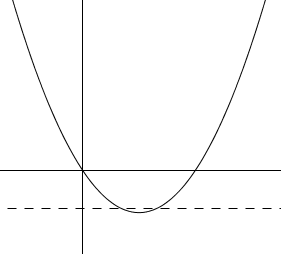 kaartjes over
5
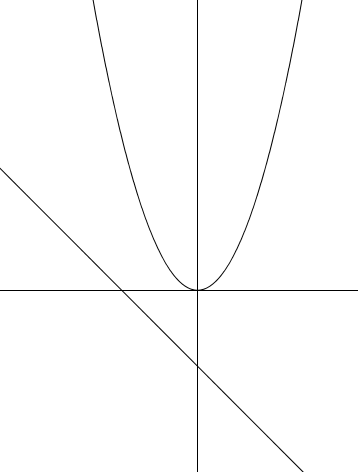 d
V
a
a
b
b
c
c
d
d
e
e
f
f
I
I
II
II
III
III
IV
IV
V
V
VI
VI